Reaction Rates
Section 6.4
Reactions
There are three criteria for a reaction to occur at all

ACE

Alignment
Collision
Energy of activation

Can alter rate of reaction by affecting any of these three criteria (though usually not alignment)
Rate of Reaction
Refers to the amount of product formed over time or the amount of reactant used over time

There are three main ways to speed up a reaction:

Increase amount of reactants (concentration)
Increase temperature
Add a catalyst
Increase Reactants
Collisions are a requirement for reaction progress

If number of atoms/molecules of reactants is increased, then there will be more collisions
Increase Temperature
Not every collision yields enough energy to overcome the activation energy barrier
By increasing temperature, we increase the speed of the particles, which in turn makes higher energy collisions
Add a Catalyst
Catalyst: substance that speeds up reaction, not a reactant nor a product
Lowers the activation energy of the reaction
Creates a new, lower impact pathway to product
Ea
Energy
R
uncatalyzed
P
catalyzed
Reaction coordinate
Example #1
Consider the reaction of ozone (O3) with nitrogen monoxide (NO). What effect would each of the following changes have on the reaction rate?



Decreasing the concentration of NO

Increasing the temperature
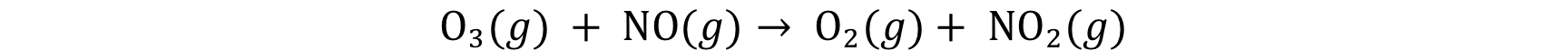 Example #1 Solved
Decreasing the concentration of NO – decreases reaction rate

Increasing the temperature – increases reaction rate
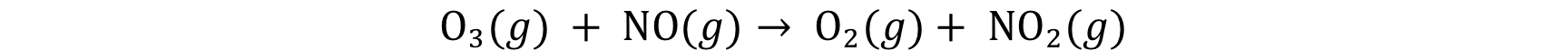 Example #2
What effect does a catalyst have on the relative energies of products and reactants?
Example #3
Which of the following affect the rate of reaction:

Concentration
DH
Energy difference between the reactants and the transition state